Одночлены. Арифметические операции
 над одночленами.
(Алгебра, 7 класс)
Внимание!
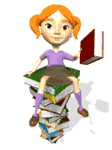 Выполняя тест, внимательно читайте задания.
Если не можете ответить сразу, решайте номера на черновике.
Если вы выбрали не правильный ответ, не огорчайтесь, попробуйте решить это задание ещё раз.
Желаю удачи!
Задание № 1
Запишите одночлен в стандартном виде
Верно!
Подумай ещё!
Ошибочка!
Задание № 2
Приведите одночлен к стандартному виду
Верно!
Подумай ещё!
Ошибочка!
Задание № 3
Возведите в куб одночлен
Верно!
Подумай ещё!
Ошибочка!
Задание № 4
Найдите значение одночлена
                   при y=-3 и z=-7
Верно!
Подумай ещё!
Ошибочка!
-12,6
1,26
14,6
Задание № 5
Найдите произведение одночленов
Верно!
Подумай ещё!
Ошибочка!
Задание № 6
Выполните возведение одночлена в седьмую степень
Верно!
Подумай ещё!
Ошибочка!
Задание № 7
Найдите частное одночленов
Верно!
Подумай ещё!
Ошибочка!
Задание № 8
Упростите выражение
Верно!
Подумай ещё!
Ошибочка!
1
Задание № 9
Представьте в виде куба одночлена выражение
Верно!
Подумай ещё!
Ошибочка!
Задание № 10
Вычислите
Верно!
Подумай ещё!
Ошибочка!
36
12
144
Поздравляем! 
Вы справились с тестом!
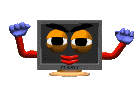 РАЗБЕРЕМ И ЗАПИШЕМ ДОМАШНЕЕ ЗАДАНИЕ
СПАСИБО ЗА УРОК, ДЕТИ!